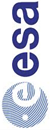 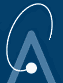 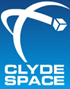 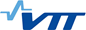 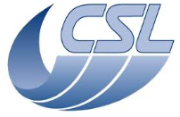 Charging of the PICASSO CubeSat
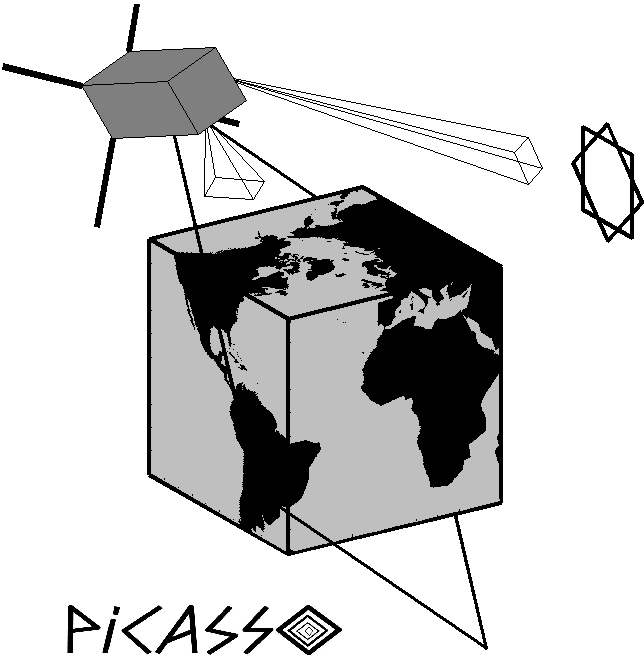 S. Ranvier1, A. Waets2, F. Cipriani2, J. De Keyser1 and J.P. Lebreton3
1 Royal Belgian Institute for Space Aeronomy (BIRA-IASB), Avenue Circulaire 3, 1180 Brussels, Belgium
2 ESA, TEC-EPS (Space Environment and Effects Section), Keplerlaan 1, Noordwijk 2200AG, The Netherlands
3 Laboratoire de Physique et Chimie de l’Environnement et de l’Espace (LPC2E), 3A, Avenue de la Recherche Scientifique, 45071 Orléans cedex 2, France
Contact: sylvain.ranvier@aeronomie.be
25th Spacecraft Plasma Interaction Network in Europe (SPINE) Workshop, 25-26 October 2018 
ESTEC, Noordwijk, the Netherlands
Outline
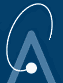 PICASSO mission
PICASSO platform
SLP: scientific objectives 
SLP instrument
S/C charging due to the use of LP
S/C charging due to the plasma environment
Conclusions
PICASSO mission
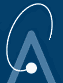 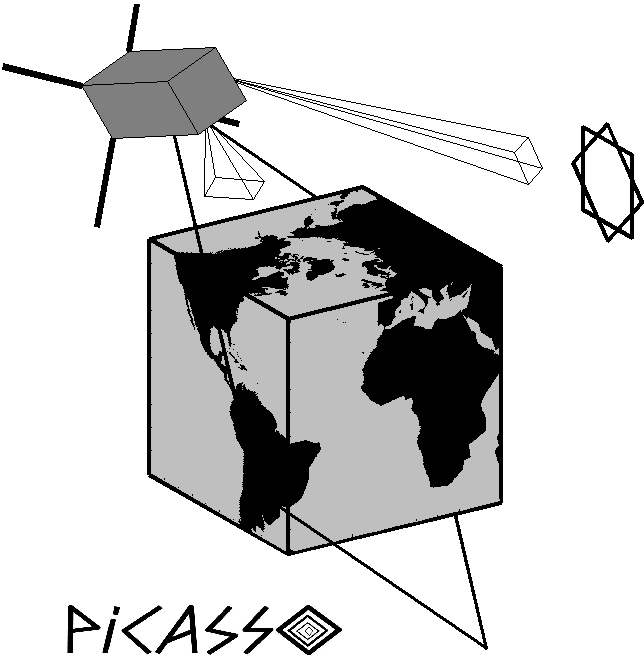 ESA in-orbit demonstrator
Quasi polar orbit, altitude: 500 - 600 km
expected orbital lifetime: 1-2 years
Launch in 2019
2 scientific instruments: 
VISION:  visible and near-infrared hyper-spectral imager
Scientific objectives: 
Polar and mid-latitude stratospheric ozone vertical profile retrieval 
Upper atmosphere temperature profiling based on the Sun refractive flattening

SLP:  Sweeping Langmuir Probe
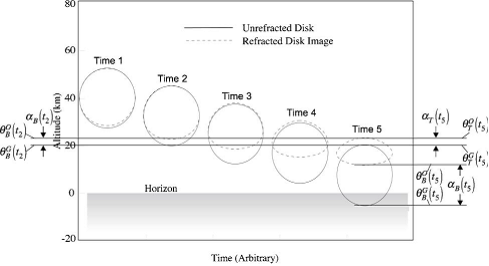 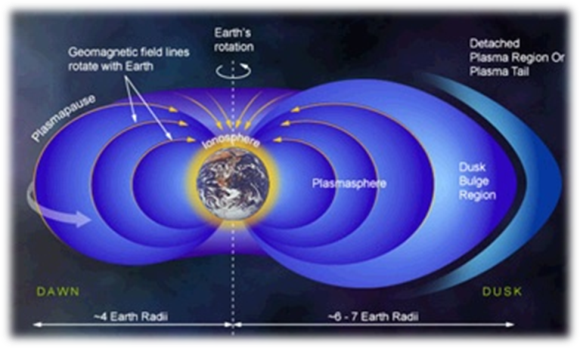 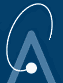 PICASSO platform
Triple unit (34x10x10 cm, 1U for payload), four 2U deployable solar panels
Telecom: UHF/VHF + S-Band
Attitude control: magneto-torquers & dynamical wheels 
Attitude: inertial flight, one face towards the Sun
Mass: 3.9 kg, power consumption: 8 W
Downlink: 40 MB/day, Uplink: 400 kB/day
Pointing accuracy: ~1° (knowledge: 0.2°)
Star tracker & GPS
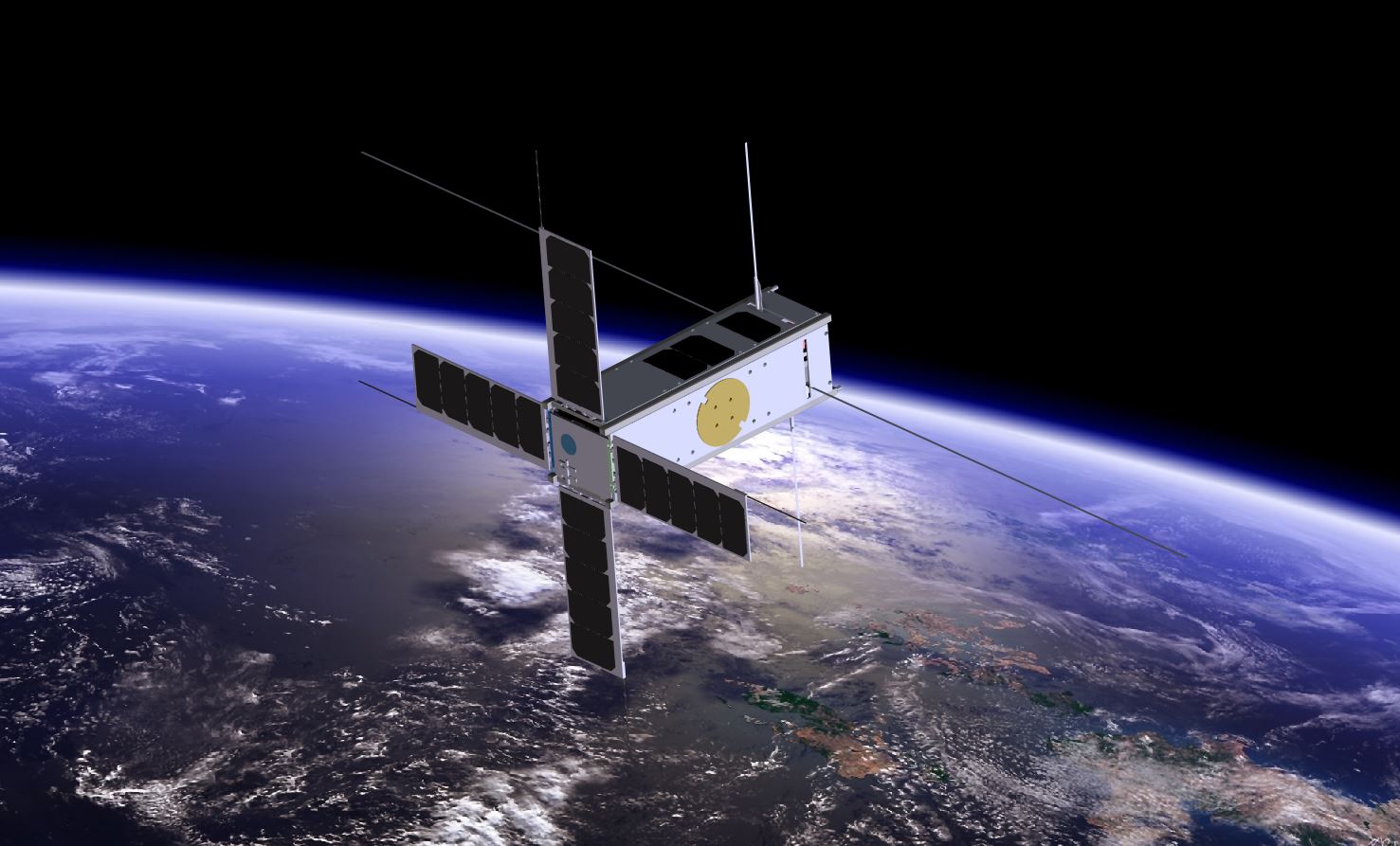 SLP: scientific objectives
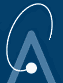 Scientific objectives
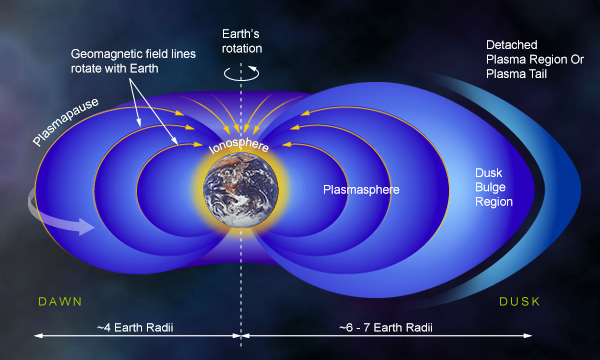 In-situ study of:
Ionosphere-plasmasphere coupling
Subauroral ionosphere and corresponding magnetospheric features
Aurora structures
Turbulence (multi-scale behavior, spectral properties)
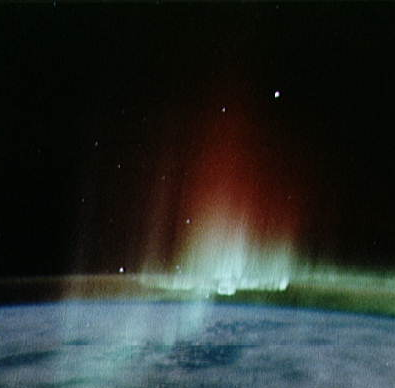 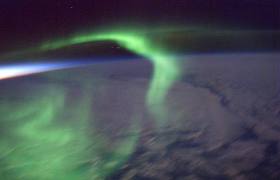 Expected plasma environment
SLP instrument
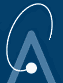 Instrument overview
Four thin cylindrical probes whose electrical potentials are swept. From the electric current collected by each probe, the following parameters will be retrieved on ground: 
electron density and temperature
ion density
spacecraft potential

Download raw data: I-V curves contain more information than only 3 parameters !
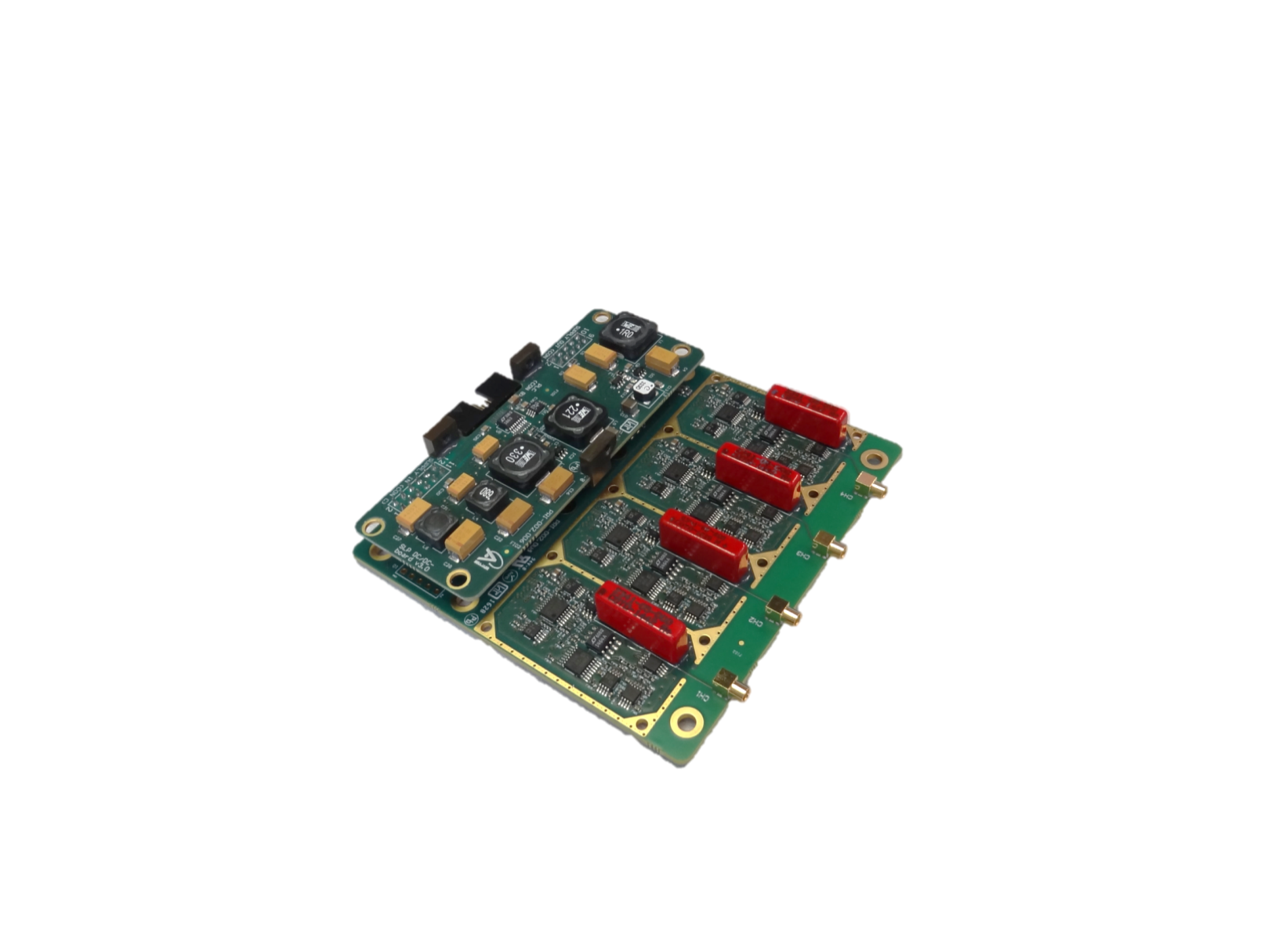 Key numbers:
4 probes
4 independent channels
Probe diameter: 2 mm
Probe length: 40 mm
Boom length: 40 mm
Sampling frequency: 10 KHz
> 10 I-V curves/s =>  Ne, Te, Ni, VS/C
Bias voltage: -5 V to 13 V wrt S/C GND
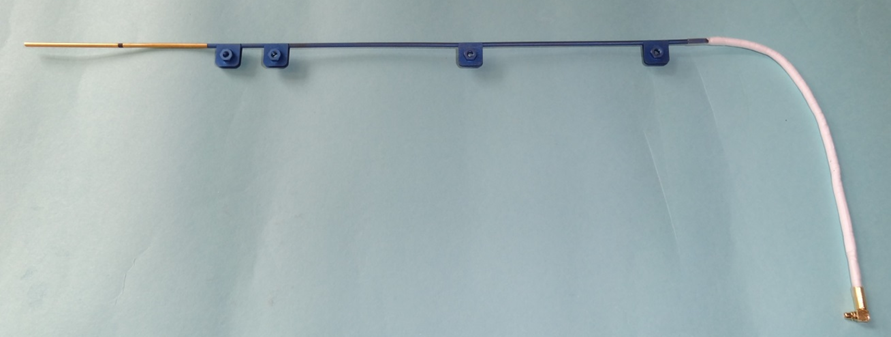 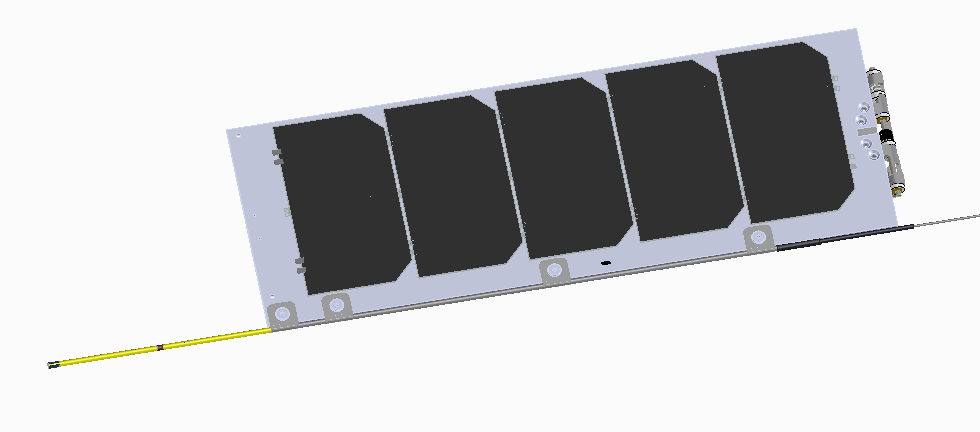 SLP instrument
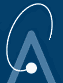 Typical I-V mode: 
Apply bias, measure current
On board plasma potential estimation => adaptive sweep
Sweeps with different bias steps according to the region, e.g.: 
Ion saturation: 5 steps
Electron retardation: 30 steps
Electron saturation: 8 steps

Fast Ne measurement:
Acquire simultaneously with at least 2 probes the current when probes biased with different potential in the electron retardation region => retrieve Ne only
5 KHz sampling rate => ~ 1,5 m resolution

Floating potential:
Measure the potential of the probes wrt the S/C GND
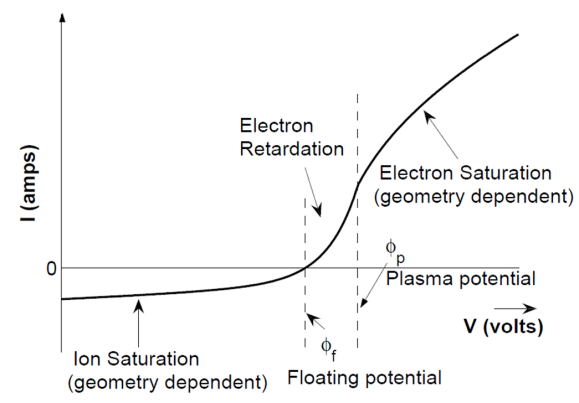 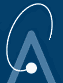 S/C charging due to the use of LP
Problem of using LP on board Pico-Satellite

Limited conducting area of the S/C with respect to the area of the probe 

Spacecraft charging (e- saturation region)
Drift of the instrument’s electrical ground during the measurement
Unusable data 

Risk: 
Too low S/C potential: unable to sweep appropriate potentials (e- saturation region)
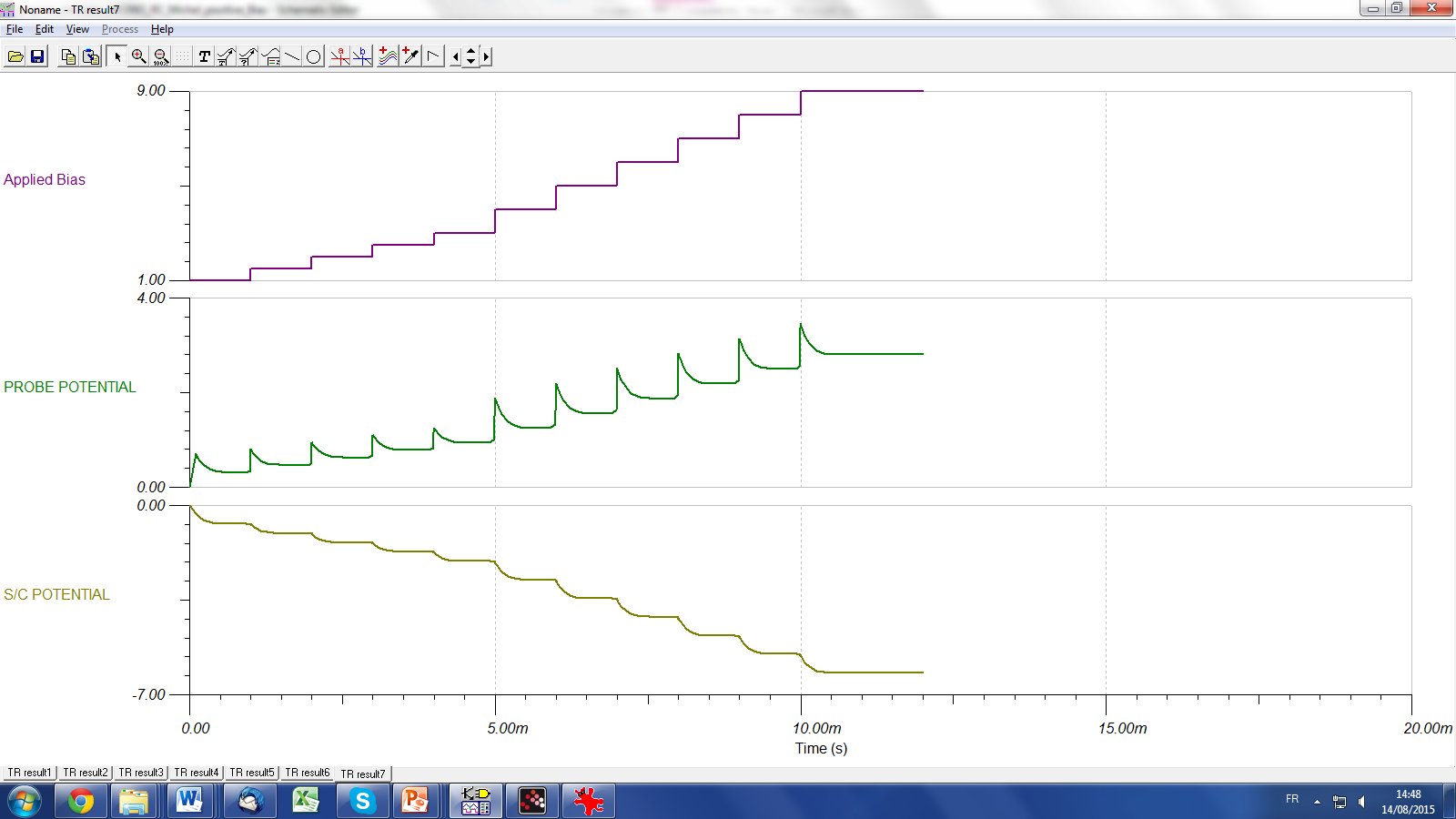 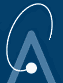 S/C charging due to the use of LP
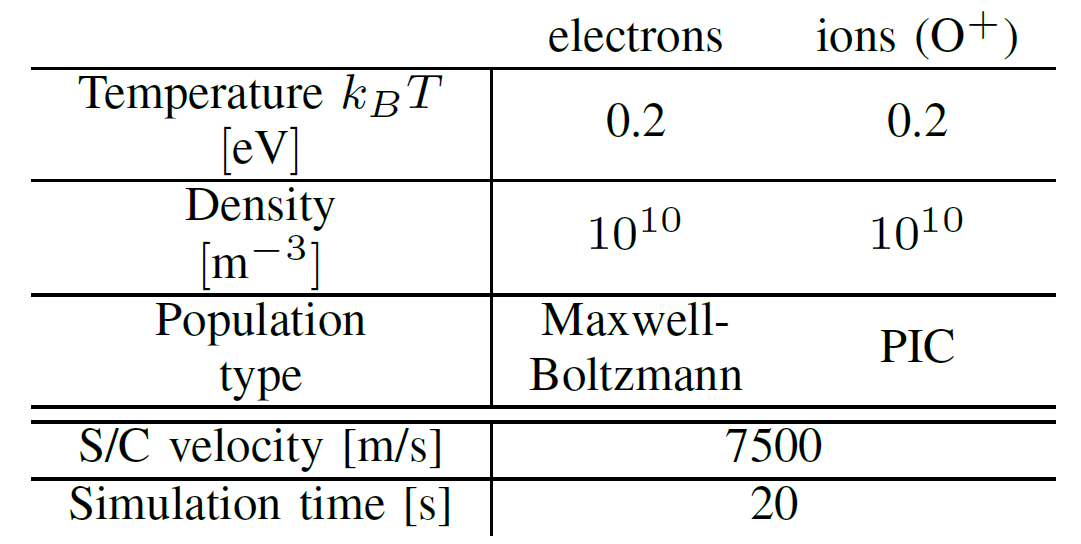 Particle-in-cell (PIC) modelling and simulations with SPIS
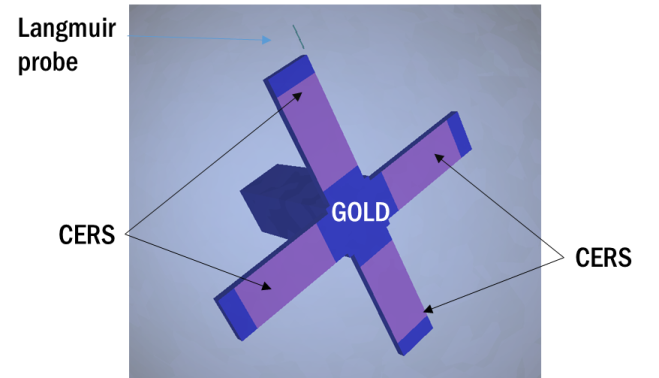 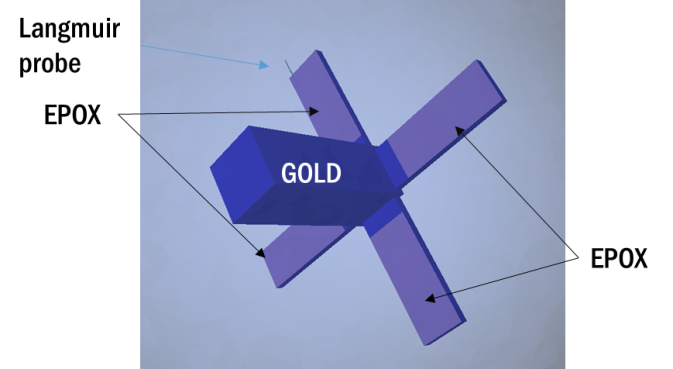 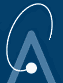 S/C charging due to the use of LP
Example of sweeps in eclipse
Bias: from -5 V to + 13 V
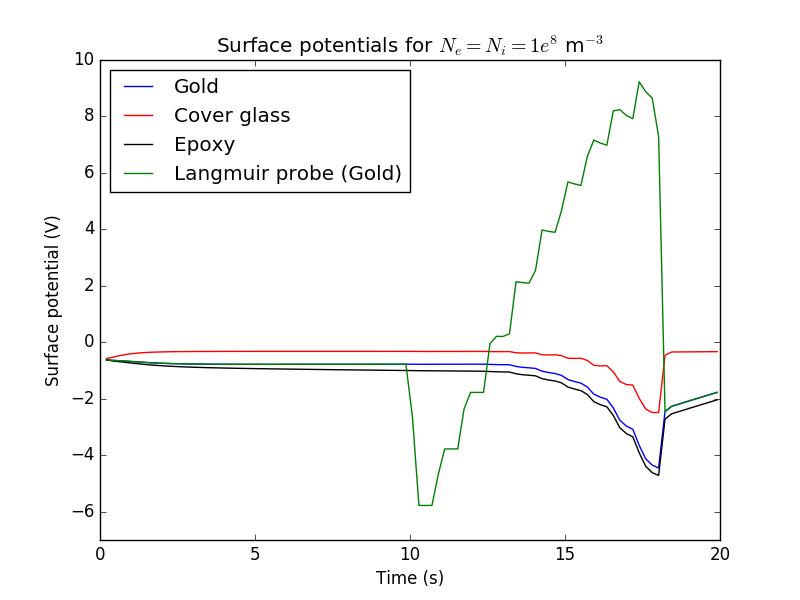 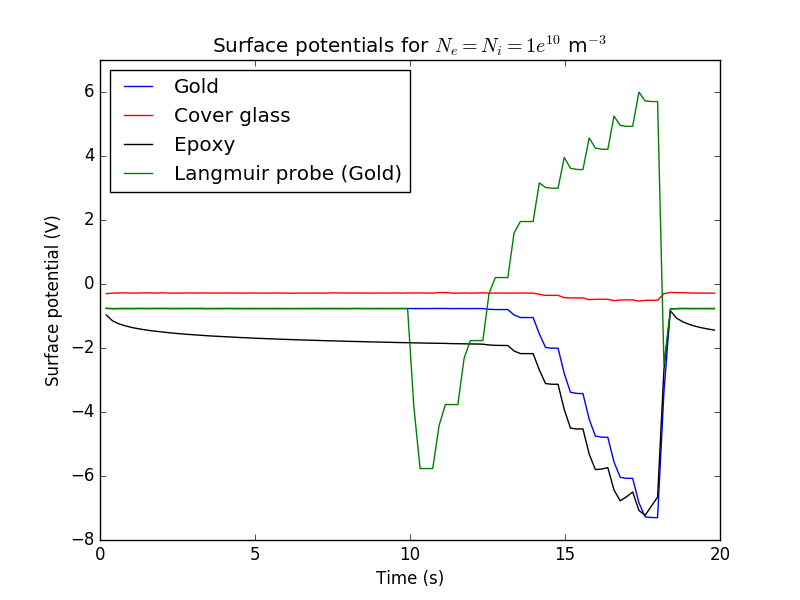 Ne = Ni = 1e8/m³ ; Te = Ti = 0,2 eV
Ne = Ni = 1e10/m³ ; Te = Ti = 0,2 eV
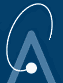 S/C charging due to the use of LP
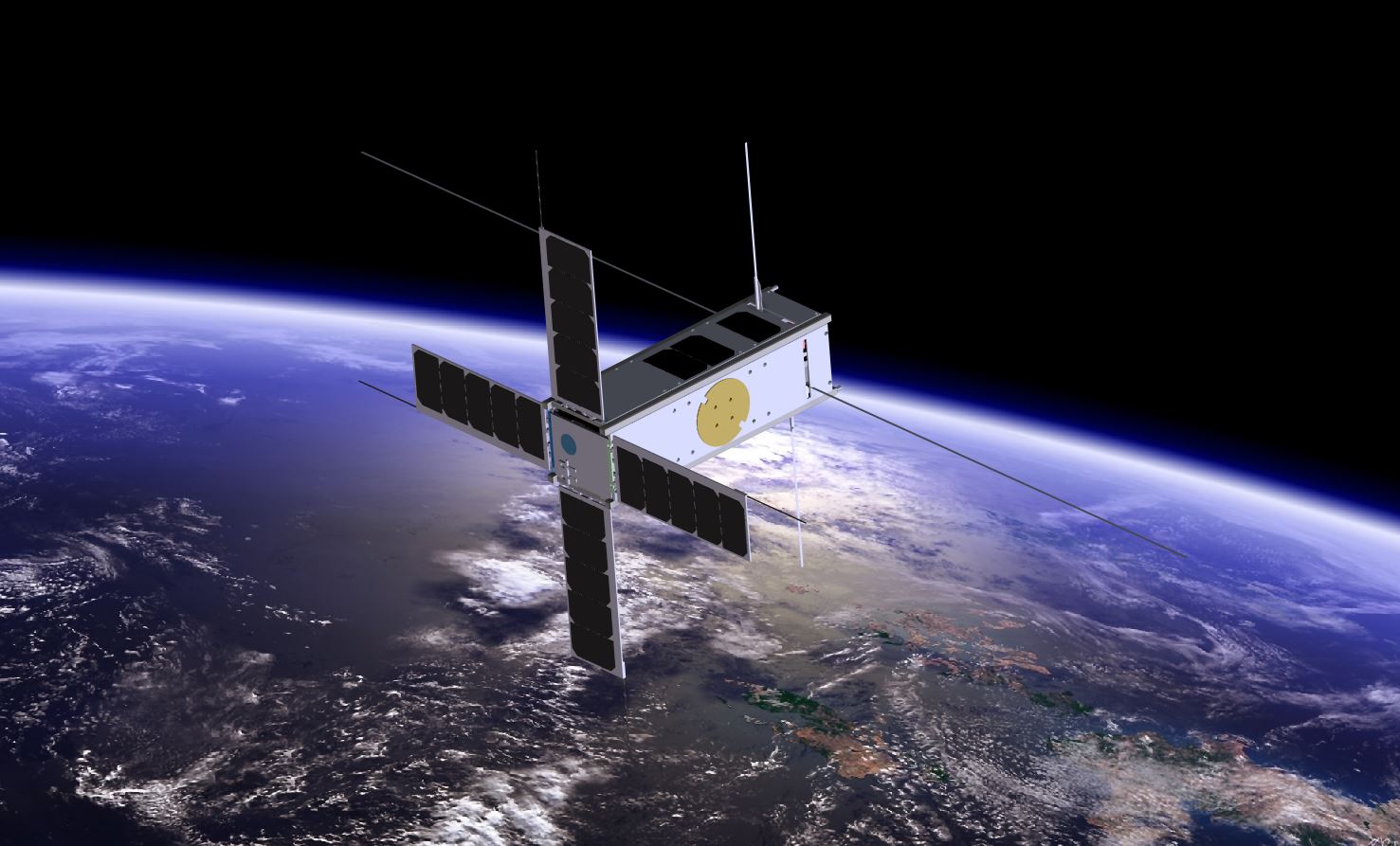 Proposed solution
Increase conducting surface of the S/C (at least      200 cm² on all sides of the S/C, incl. solar panels)
Measure  the floating potential of one probe while measuring the I-V curve with another probe
=> The 2 probes that are in the same environment (light/shadow, wake)

Advantages
Robust: no filament 
No risk of electron collection from e-gun

Disadvantage
Limited range in e- saturation region in very high density plasma
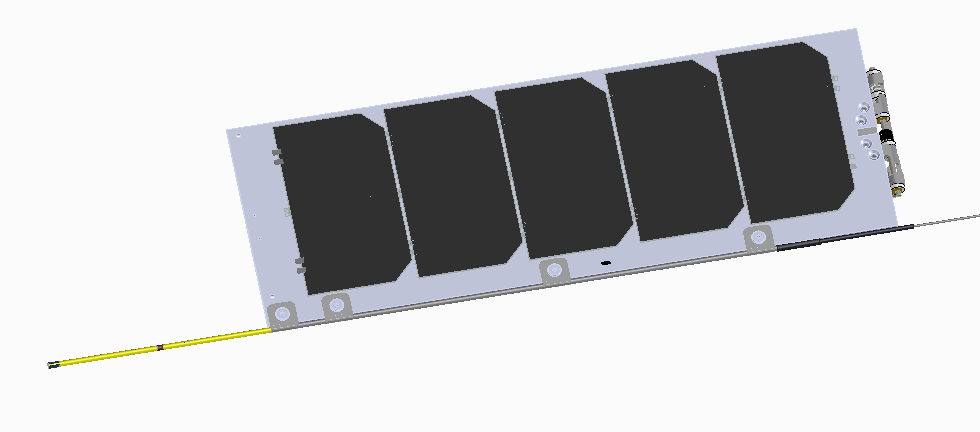 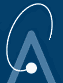 S/C charging due to the use of LP
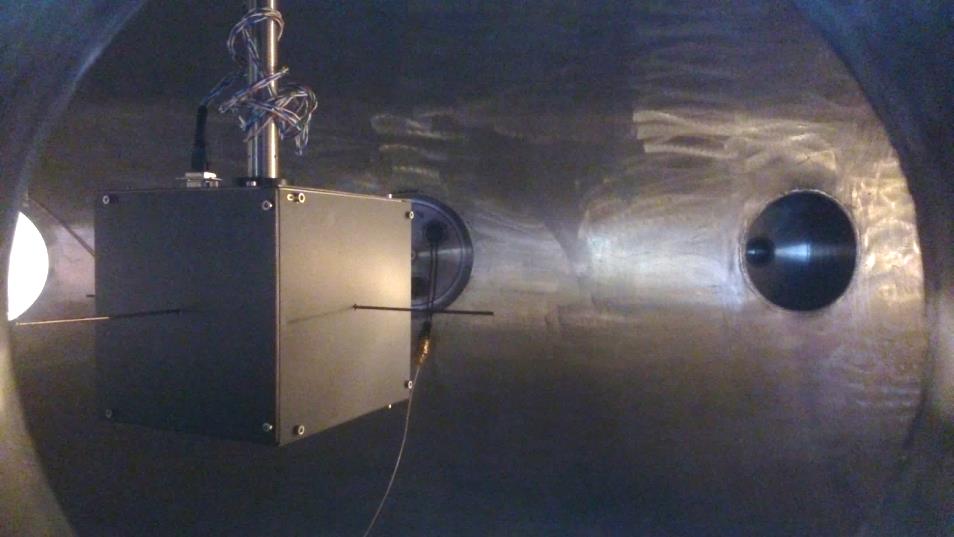 Test at ESTEC in July 2015 and February 2017
Functional test in plasma chamber (ESTEC Feb. 2017)
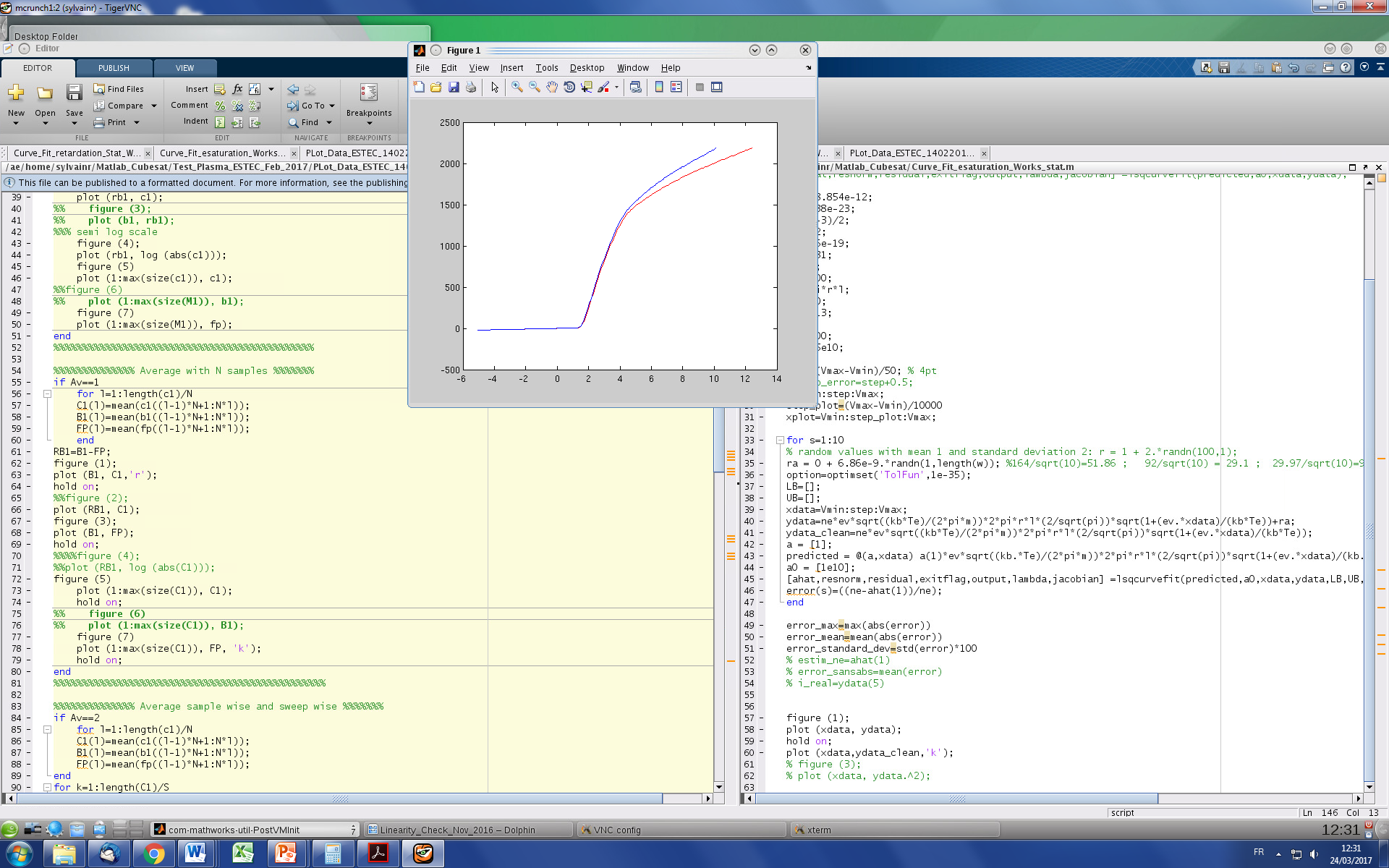 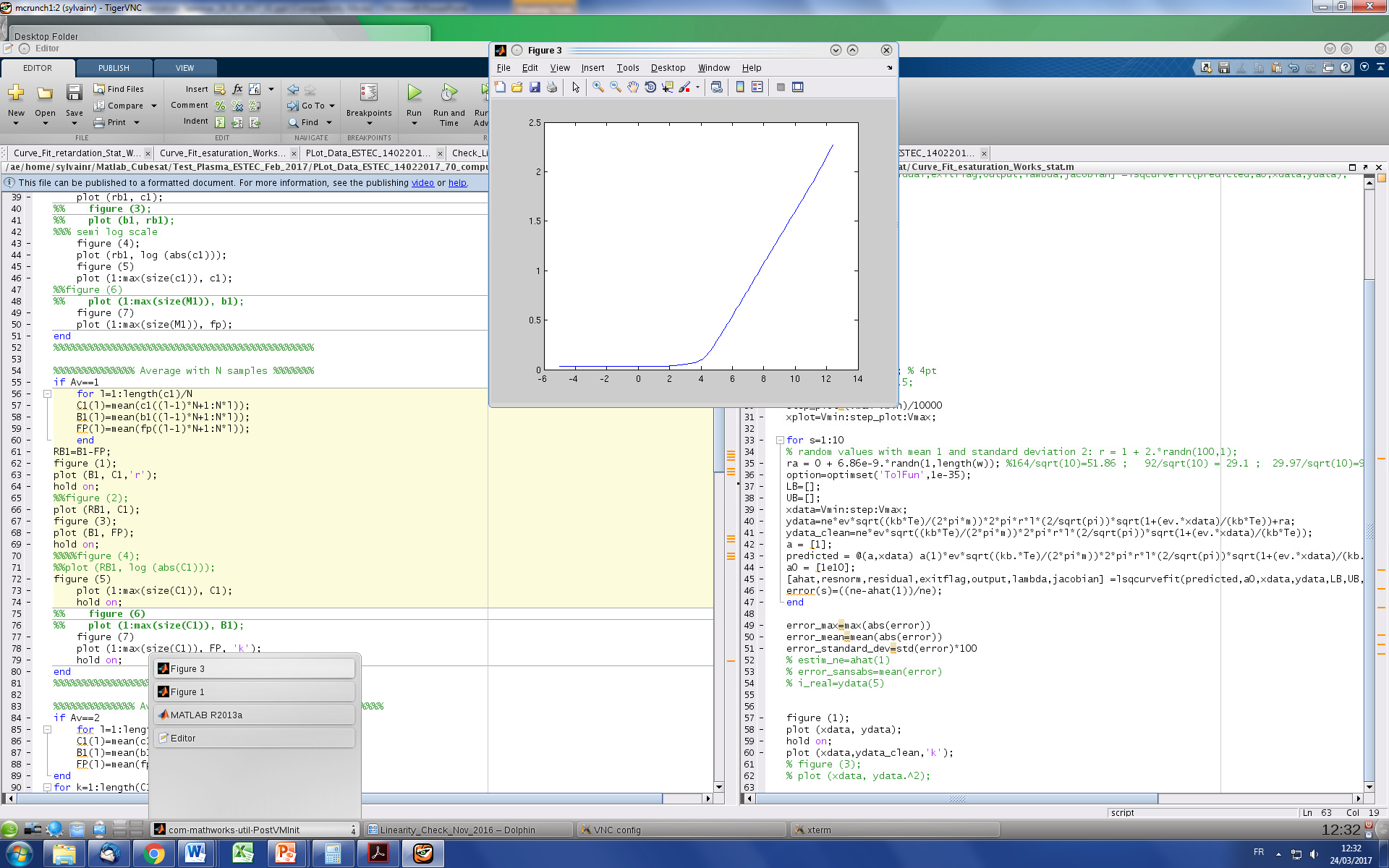 Red: I as function of bias (wrt to S/C GND)
Blue: I as function of bias (wrt to plasma pot.)
Floating pot. of one probe (wrt to S/C GND) as function of applied bias on other probe
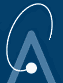 S/C charging due to the use of LP
Effect of photoemission
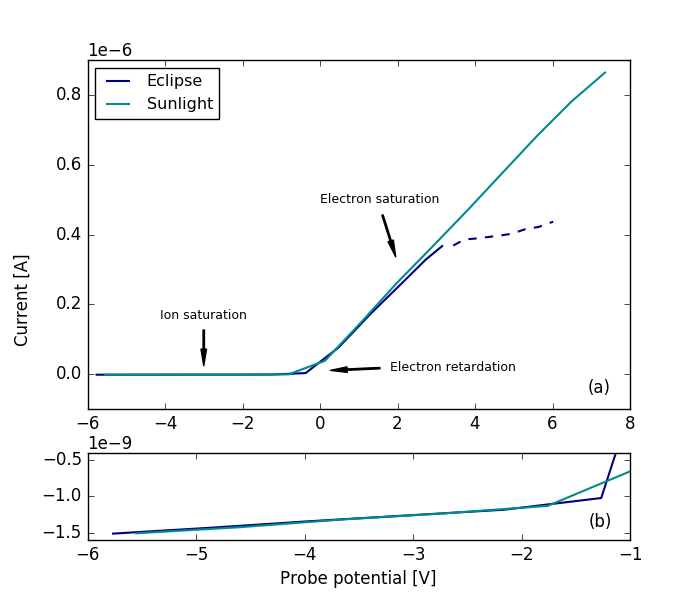 Bias: from -5 V to + 13 V
Eclipse:
Max bias (wrt plasma): ~6 V
S/C charging effect: from ~3 V

Sunlight:
Max bias (wrt plasma): ~10 V
S/C charging effect: from ~8 V
IV curves from LP sweeps in eclipse and sunlight.
Ne = Ni = 1e10/m³ ; Te = Ti = 0,2 eV
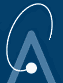 S/C charging due to the use of LP
Maximum probe potential with respect to plasma potential

SPIS simulations for extreme cases

Most unfavorable case:
High Ne
Low Te
Eclipse (no photoelectron)

Floating potential:
-0.16 V for Te = 600 K
-1.9 V for Te = 6000 K

=> Always possible to reach electron saturation region
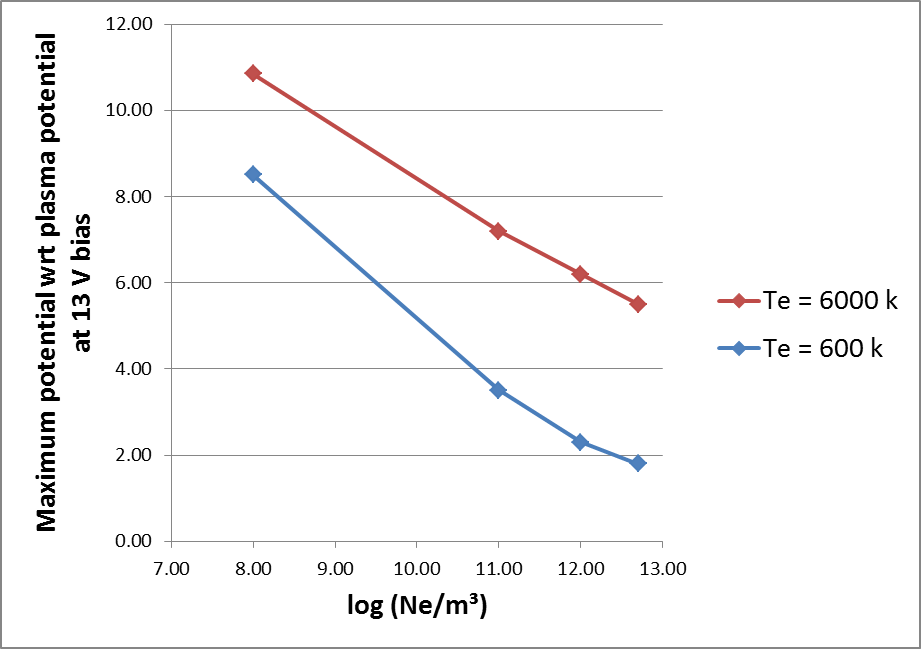 Probe potential for extreme cases (eclipse)
S/C charging due to the plasma environment
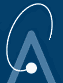 Auroral environment: Maxwellian fit of the ECSS worst case distribution with Ne = 1.23E7/m³ and Te = 11keV
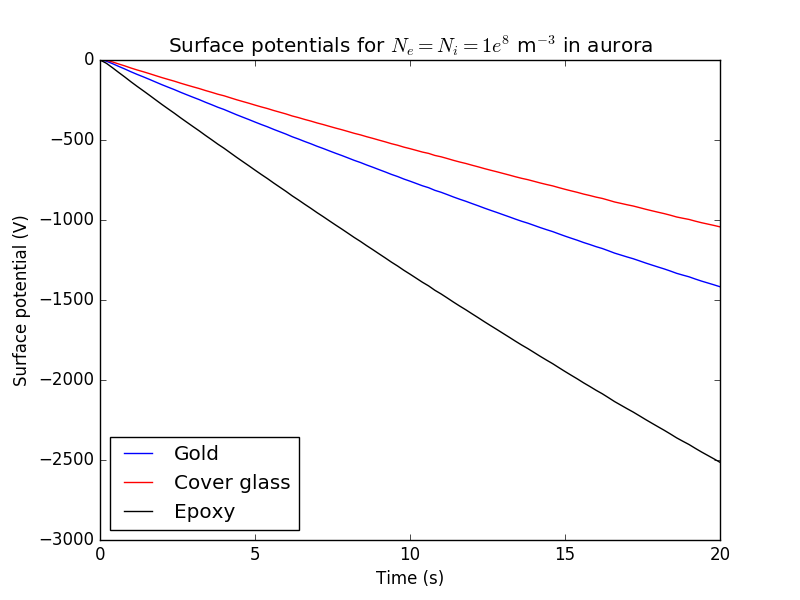 After 10 seconds:
800V differential charging between epoxy and cover glass
550V differential charging between epoxy and gold (S/C GND)
Background ion and e- populations: Ne = Ni = 1e8/m³, Te = Ti = 0.2 eV
S/C charging due to the plasma environment
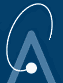 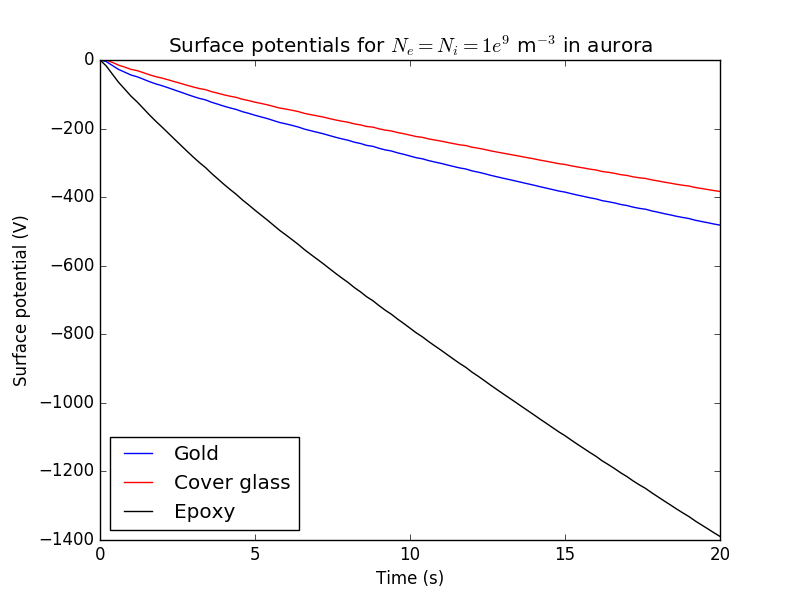 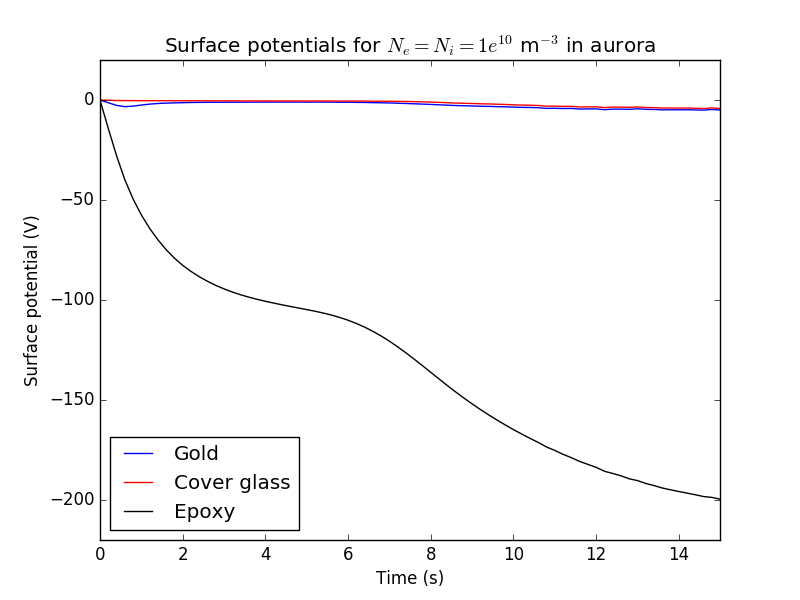 Background ion and e- populations: Ne = Ni = 1E9/m³, Te = Ti = 0.2 eV
Background ion and e- populations: Ne = Ni = 1E10/m³, Te = Ti = 0.2 eV
After 10 seconds: 550V differential charging between cover glass and epoxy
After 10 seconds: 165V differential charging between cover glass and epoxy
Conclusions
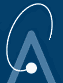 SLP (Sweeping Langmuir Probe) instrument to fly on board PICASSO in 2019
Uses adaptive sweep => download raw data
Can acquire > 10 I-V curves/s =>  Ne, Te, Ni, VS/C  on ground
Problem of using LP on board pico-satellite:
Limited conducting area of the S/C with respect to the area of the probe 
Spacecraft charging (e- saturation region)
Drift of the instrument’s electrical ground during the measurement
Unusable data 
Proposed solution
Maximize conducting surface of the S/C
Measure  the floating potential of one probe while measuring the I-V curve with another probe
Allows sweeping bias in e- saturation region even in the worst conditions of the PICASSO mission
Differential charging  up to several 100 V  might occur in auroral regions depending on background plasma density
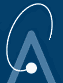 Thank you for your attention!
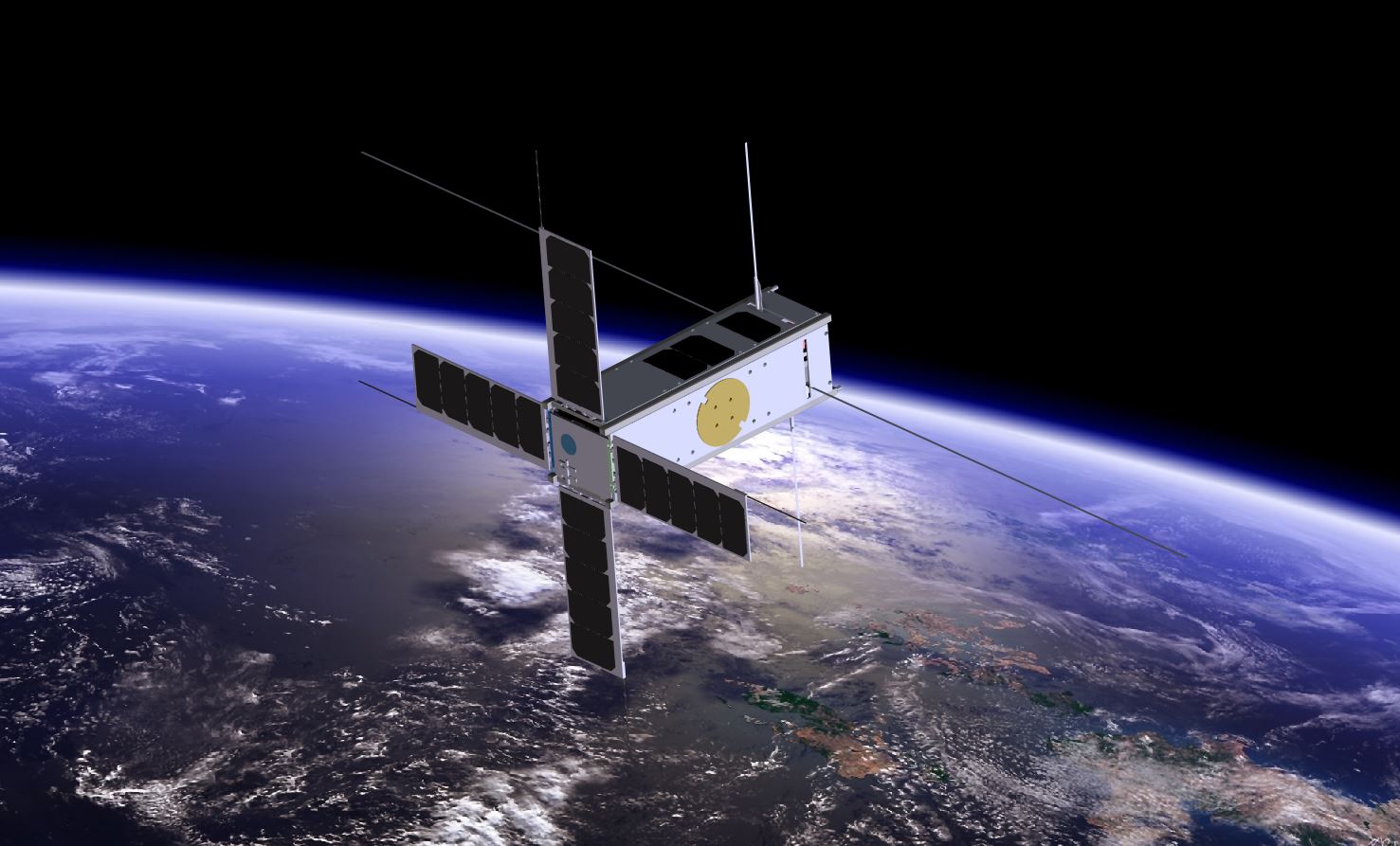